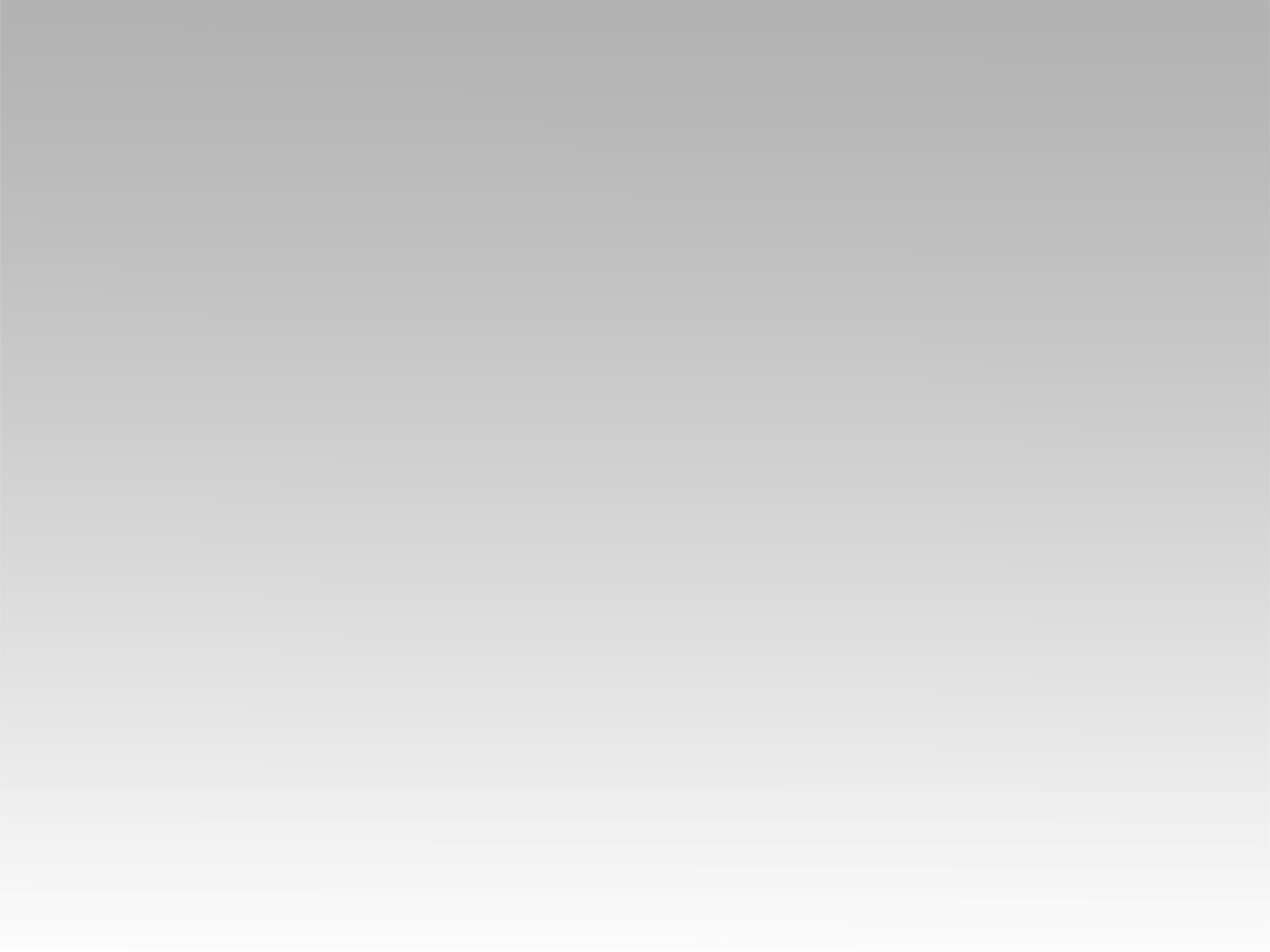 ترنيمة 
انا جاي وكلي خجل
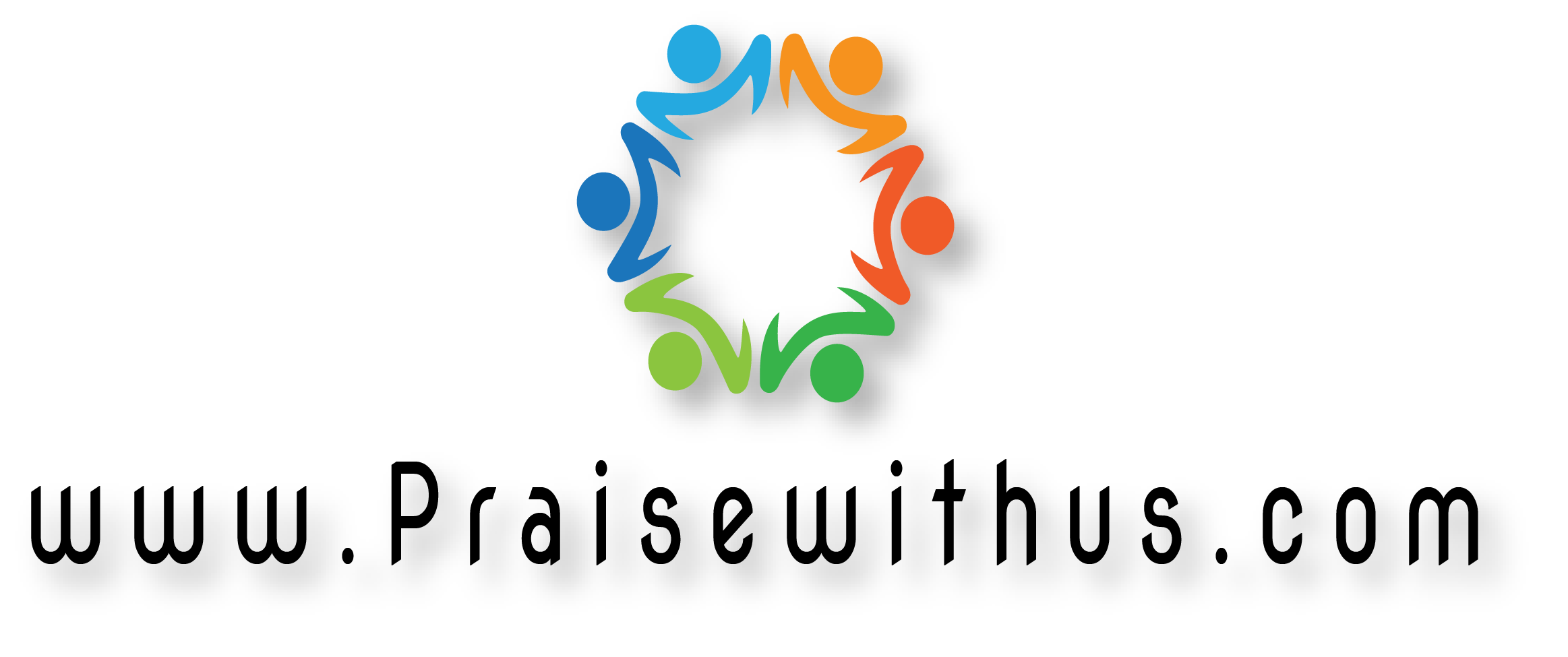 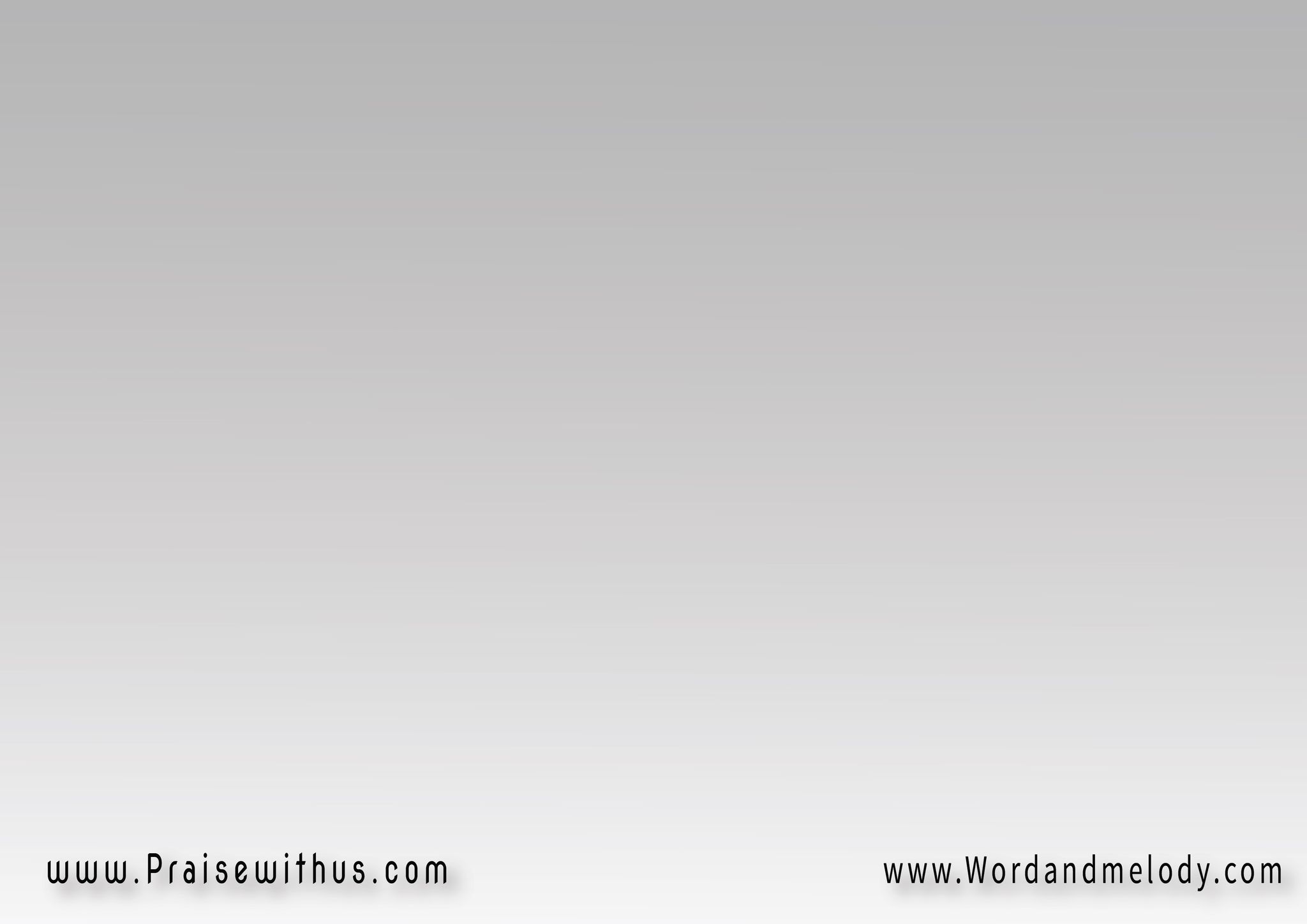 1- 
أنا جاي وكلي خجل 
من حالي ومن خطاياي
وماضلش عندي أمل 
وأعمالي سبب بلواي
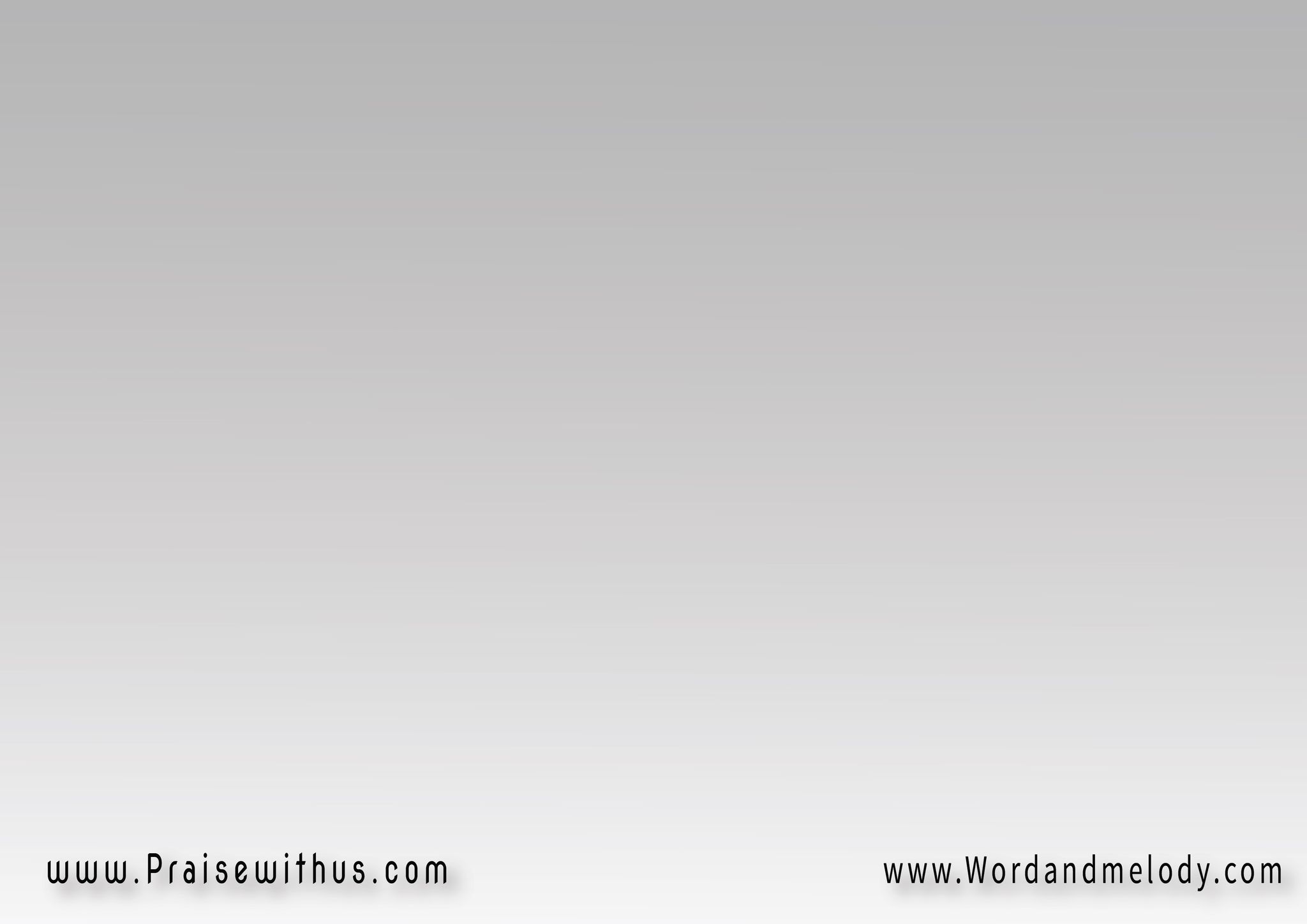 مش بس مشكلتي العمل 
مشكلتي في نوياي
أنا فاسد ومن الأصل 
طهرني من جواي
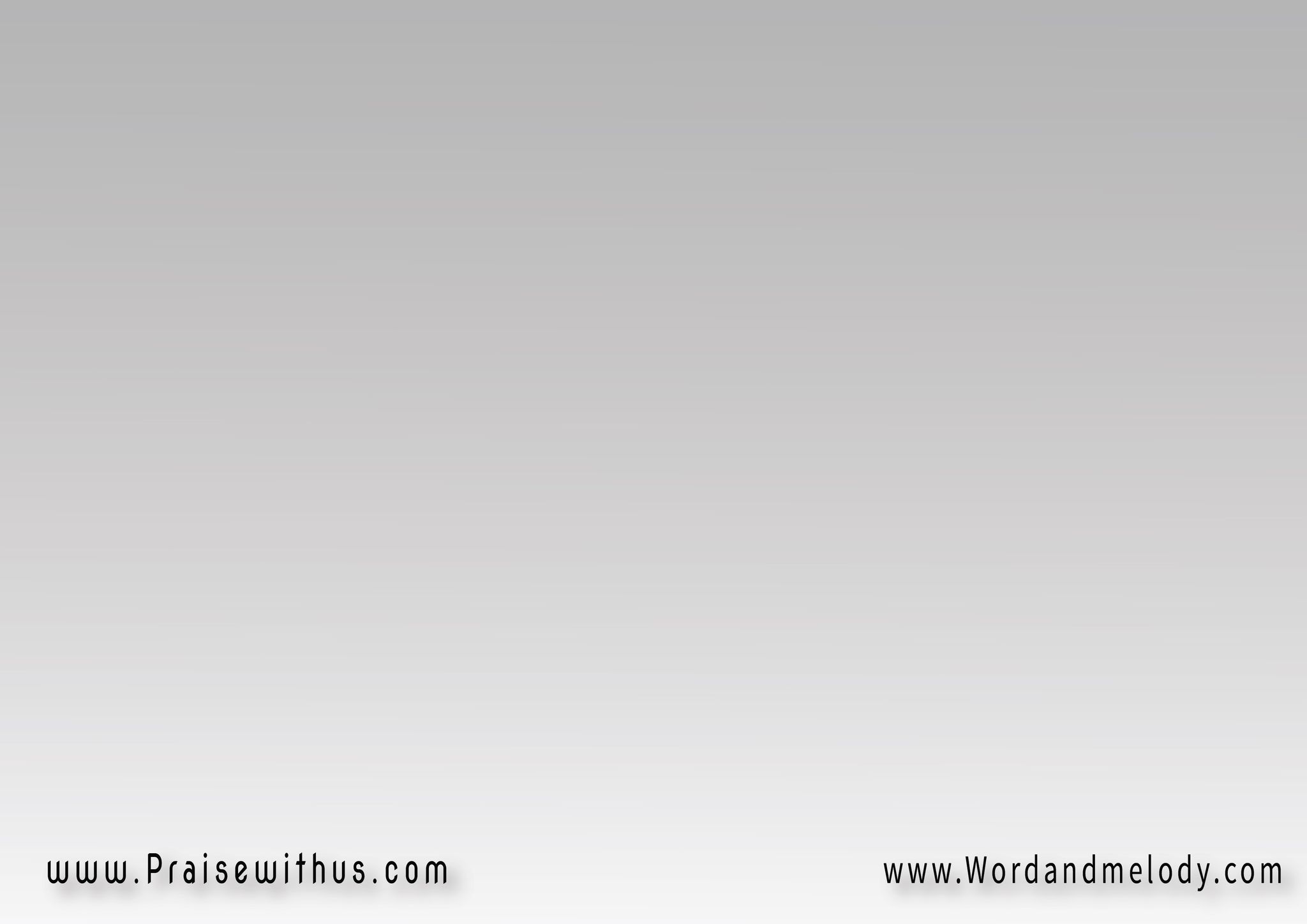 2- 
أنا خاطي وبشري أهنتك وحسبتك بين الأشرار
أنا جاني وبإيدي صلبتك علقتك ع صليب العار
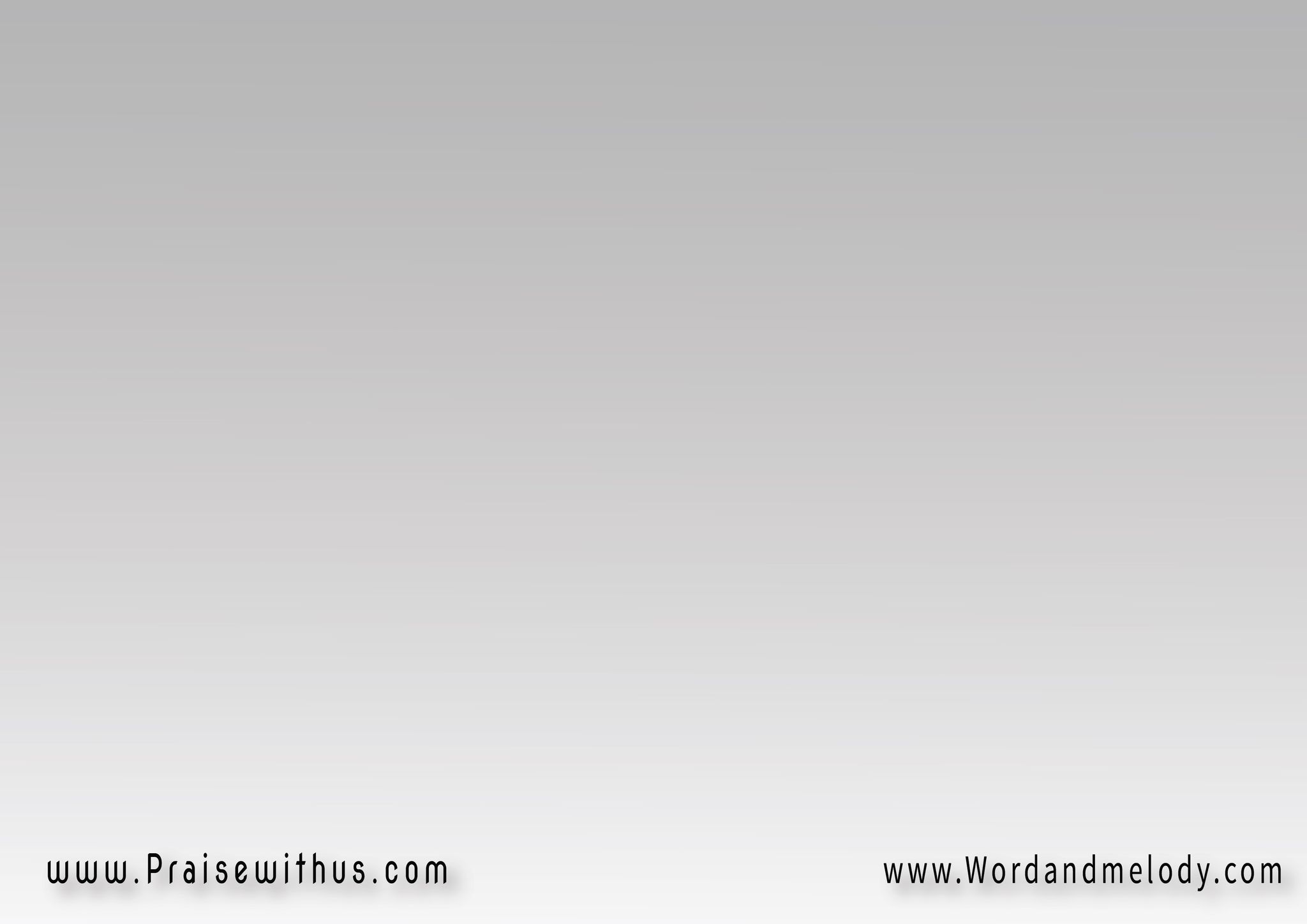 يهوذا أنا بعتك سلمتك 
زي بطرس خنتك أنكرتك
بلساني جلدتك وطعنتك 
يا قدوس الله البار
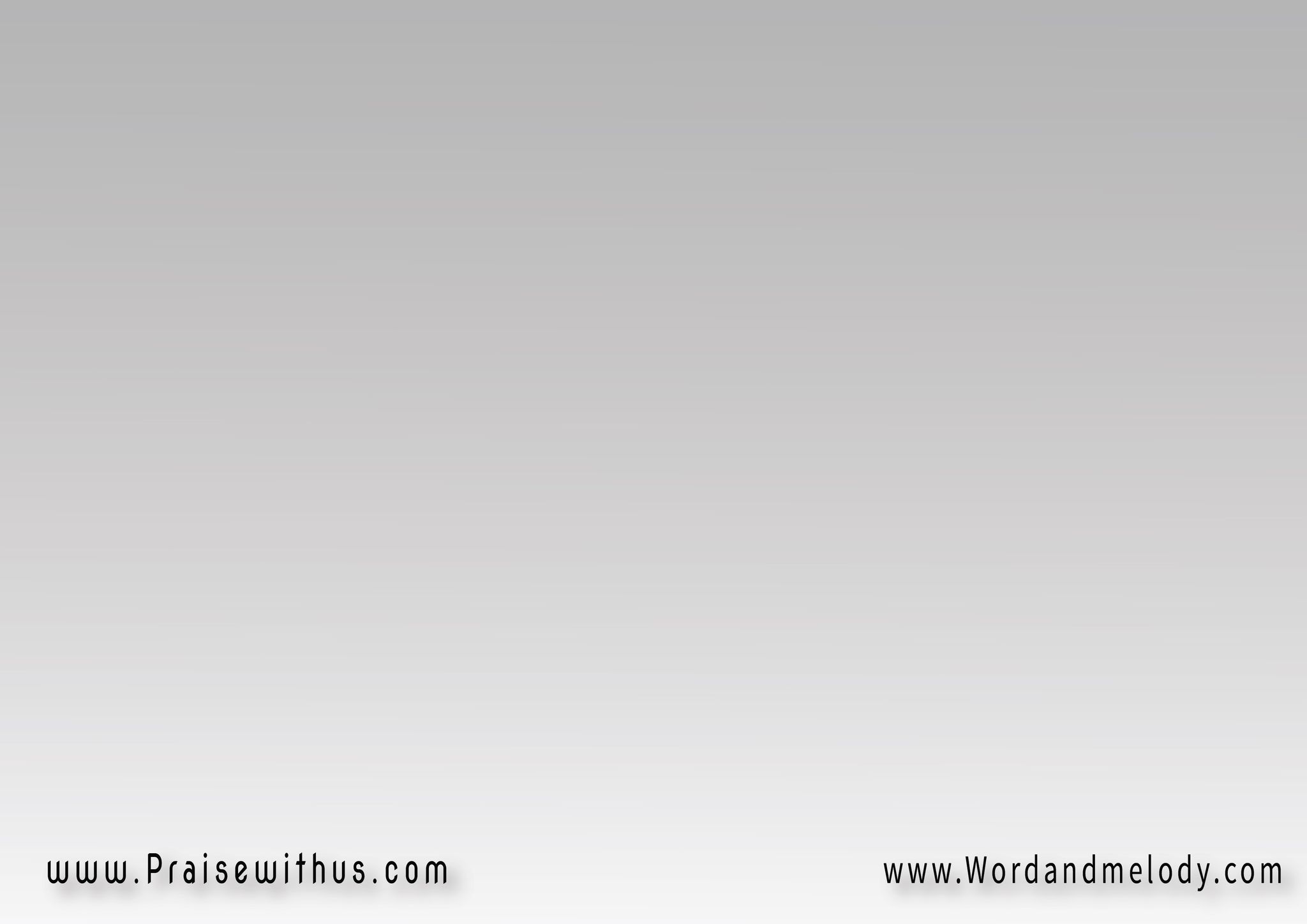 3- 
راجعلك اقبلني استرني 
غطيني من موتي قومني 
وبروحك أحييني
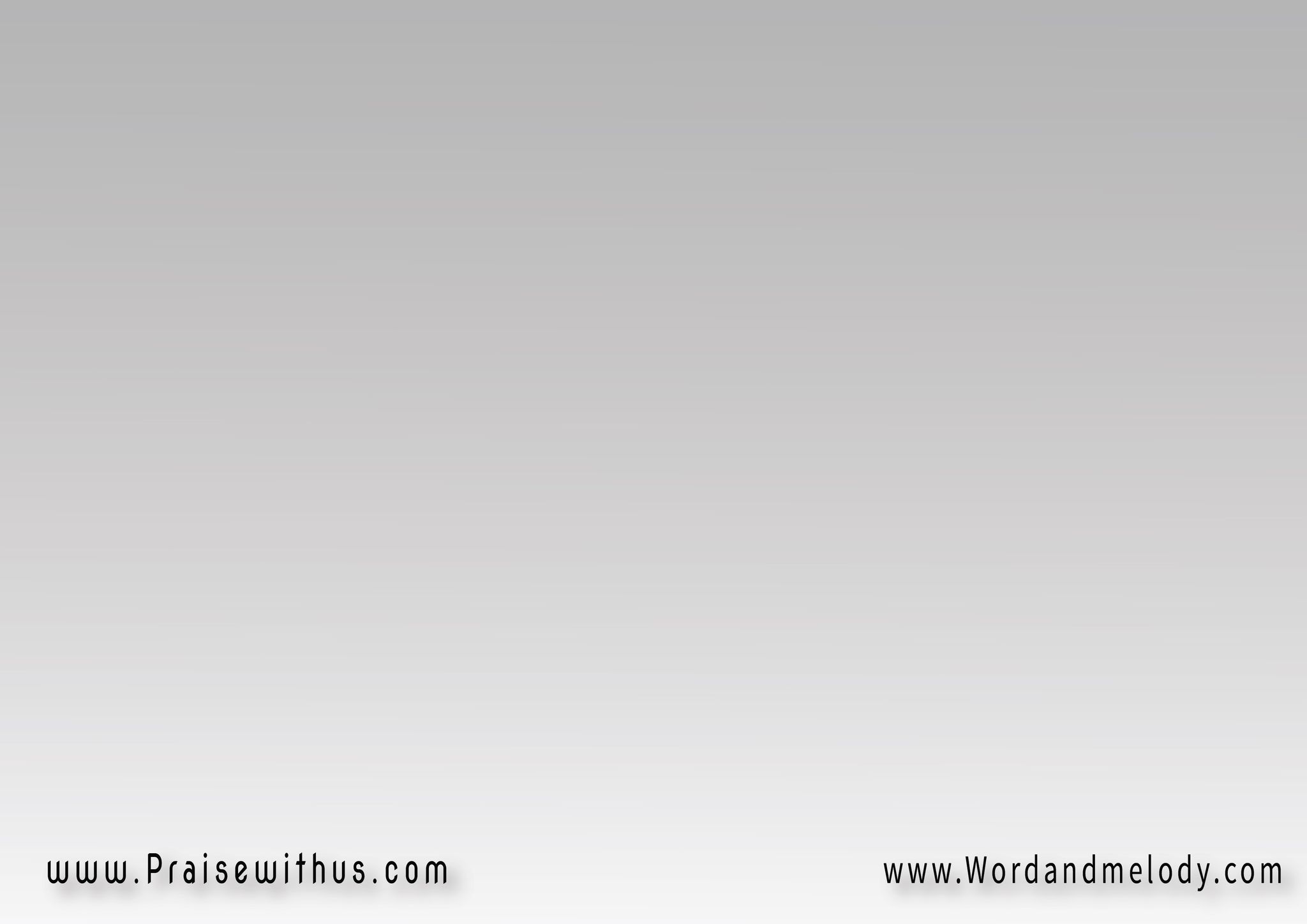 بصرخلك غيرني 
محتاجك تشفيني
وبدمك طهرني 
وبإيدك خبيني
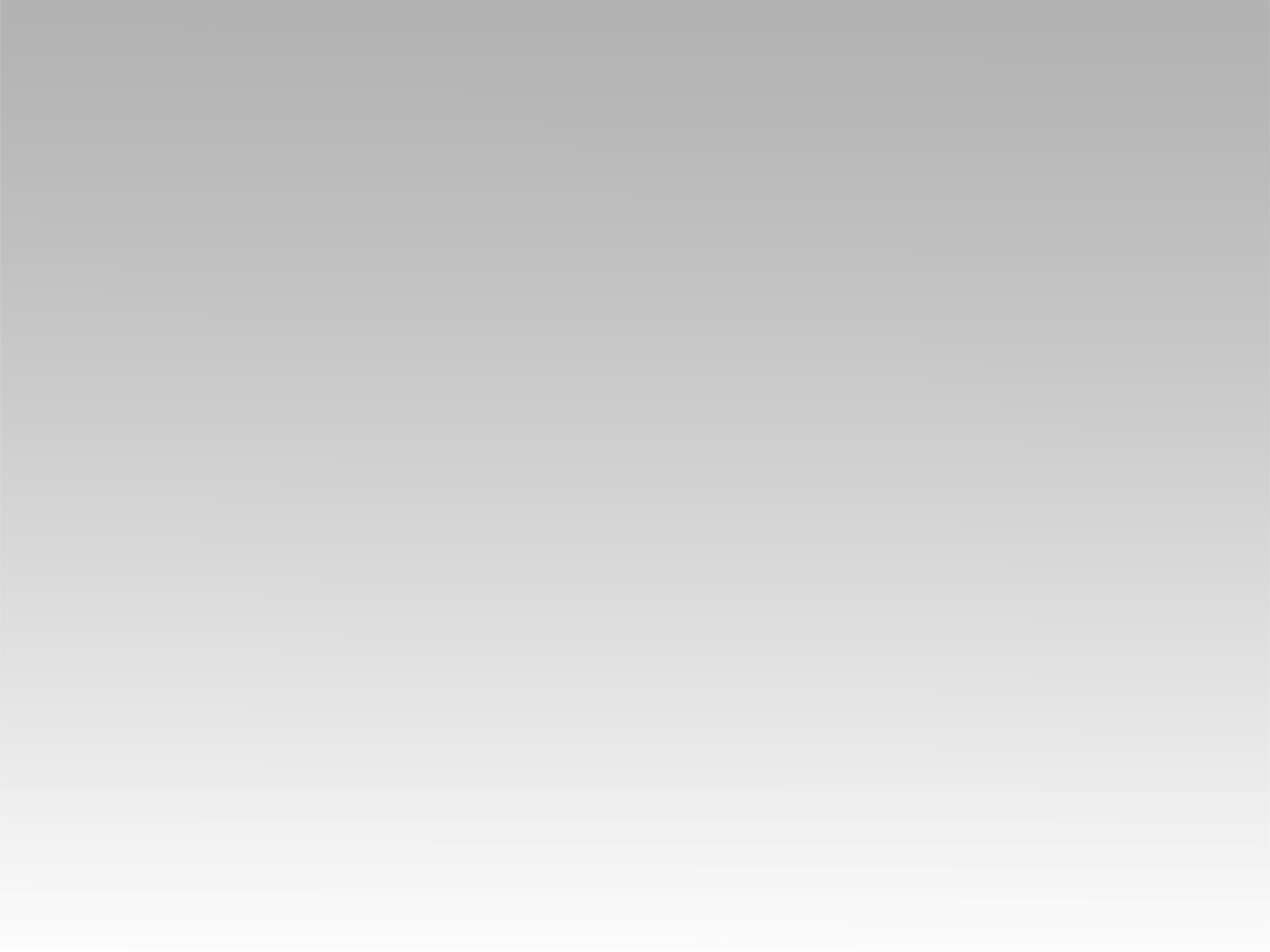 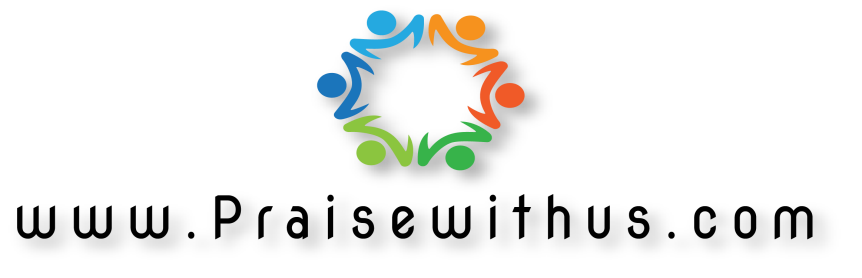